Missionary Care
Abba Father, thank You for blessing our missionary couple in Indochina, Jacky and Iris, and their little child, Shadow. They live in a country that is closed to the Gospel, You deliver them daily from the evil one. Recently, the language center run by the missionaries welcomed nearly 100 new students, Hallelujah. We pray that the Spirit of Truth gives the
1/3
Missionary Care
missionaries wisdom to positively impact the students both academically and in their spiritual lives. Jacky will be teaching, from next January onwards, a Level 3 class (30+ students) and a Level 4 class (15 students). May the Holy Spirit anoints him to effectively organize his time for grading the students' homeworks, preparing lessons and taking care of his family. We
2/3
Missionary Care
ask the resurrection power of our Lord Jesus to fill the missionary's son named Shadow. May God watch over his intellectual, physical, spiritual and social growth. O God, please send more missionaries to Indochina. In the name of our Savior Jesus Christ, Amen.
3/3
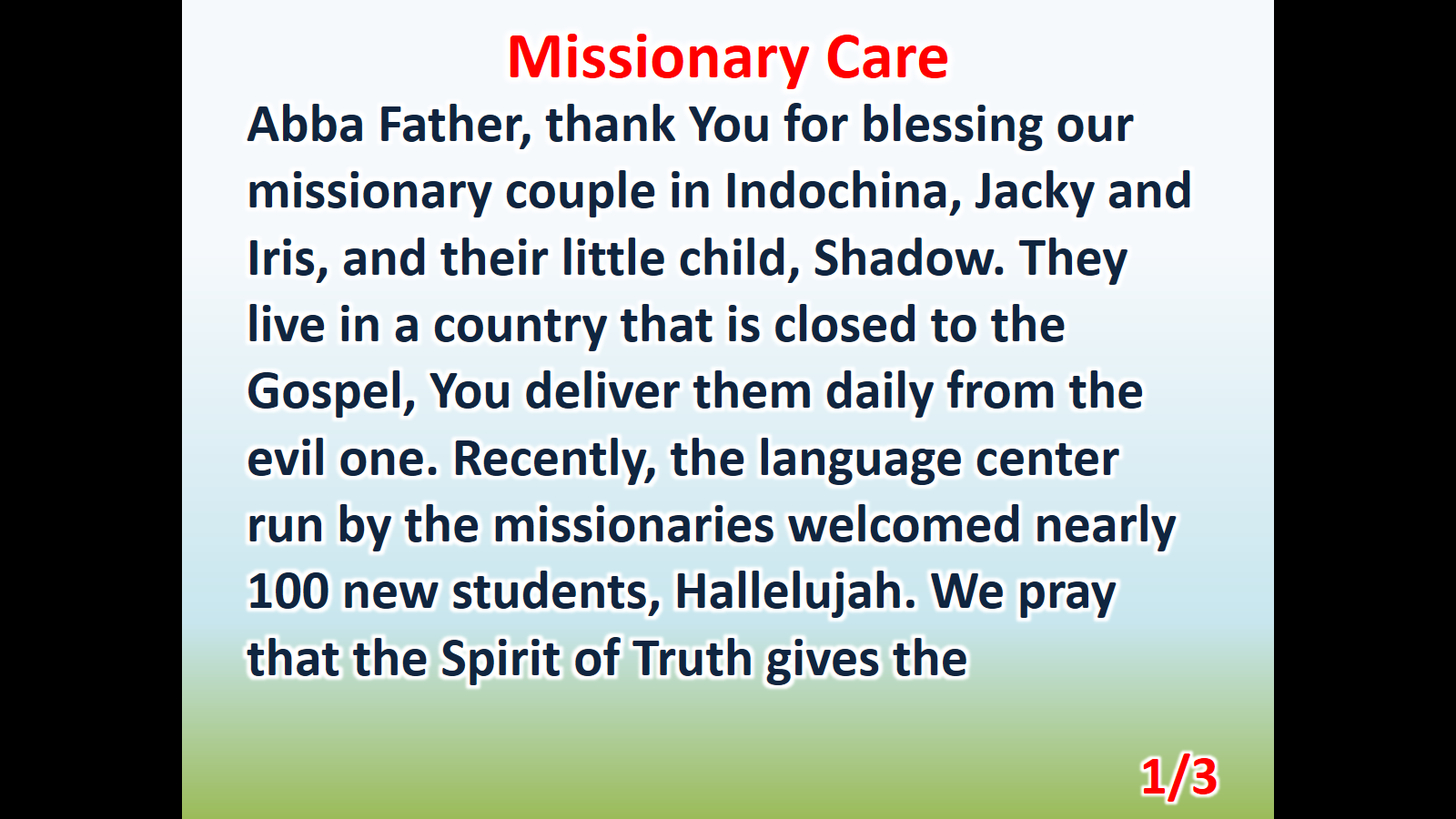 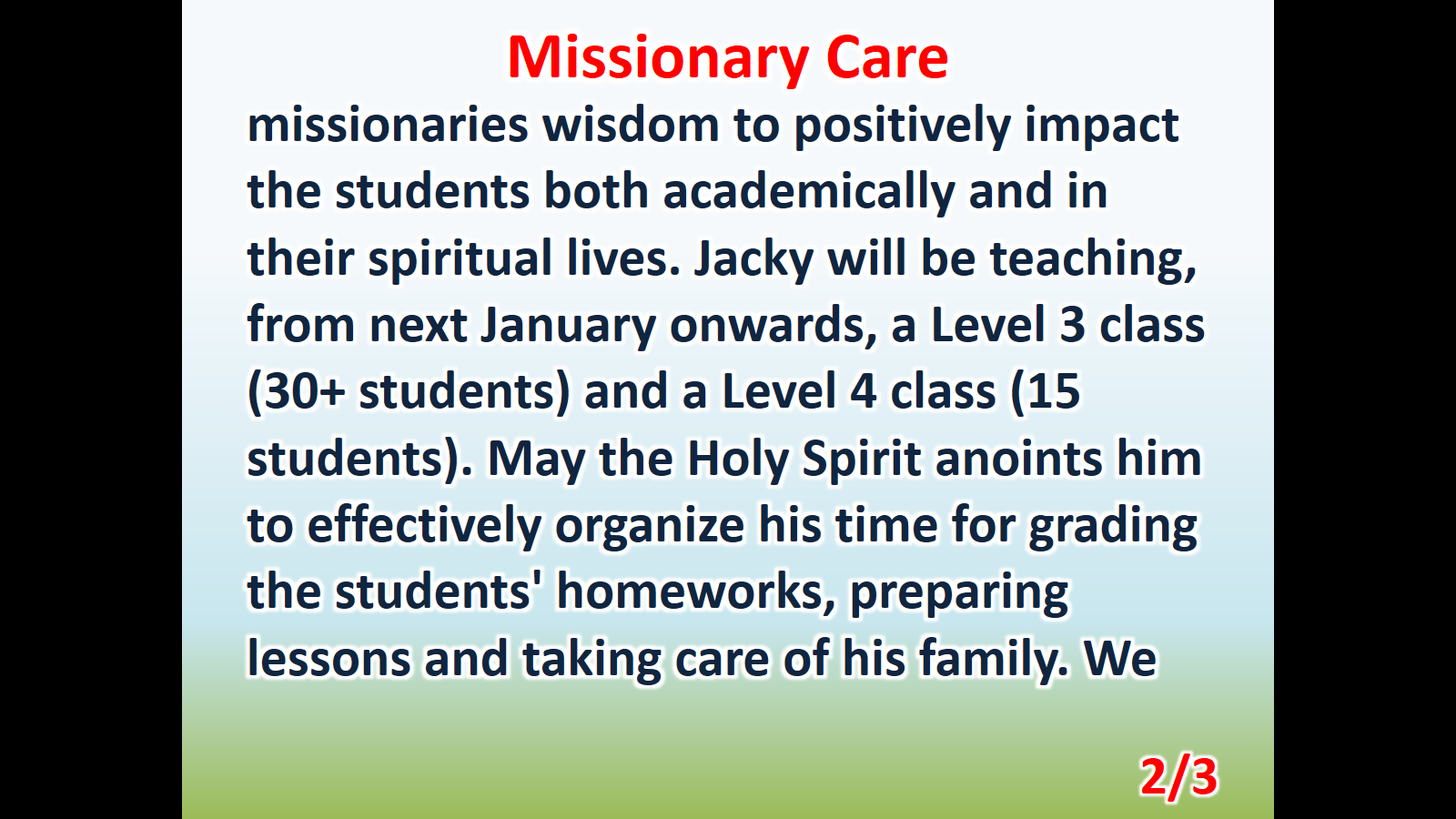 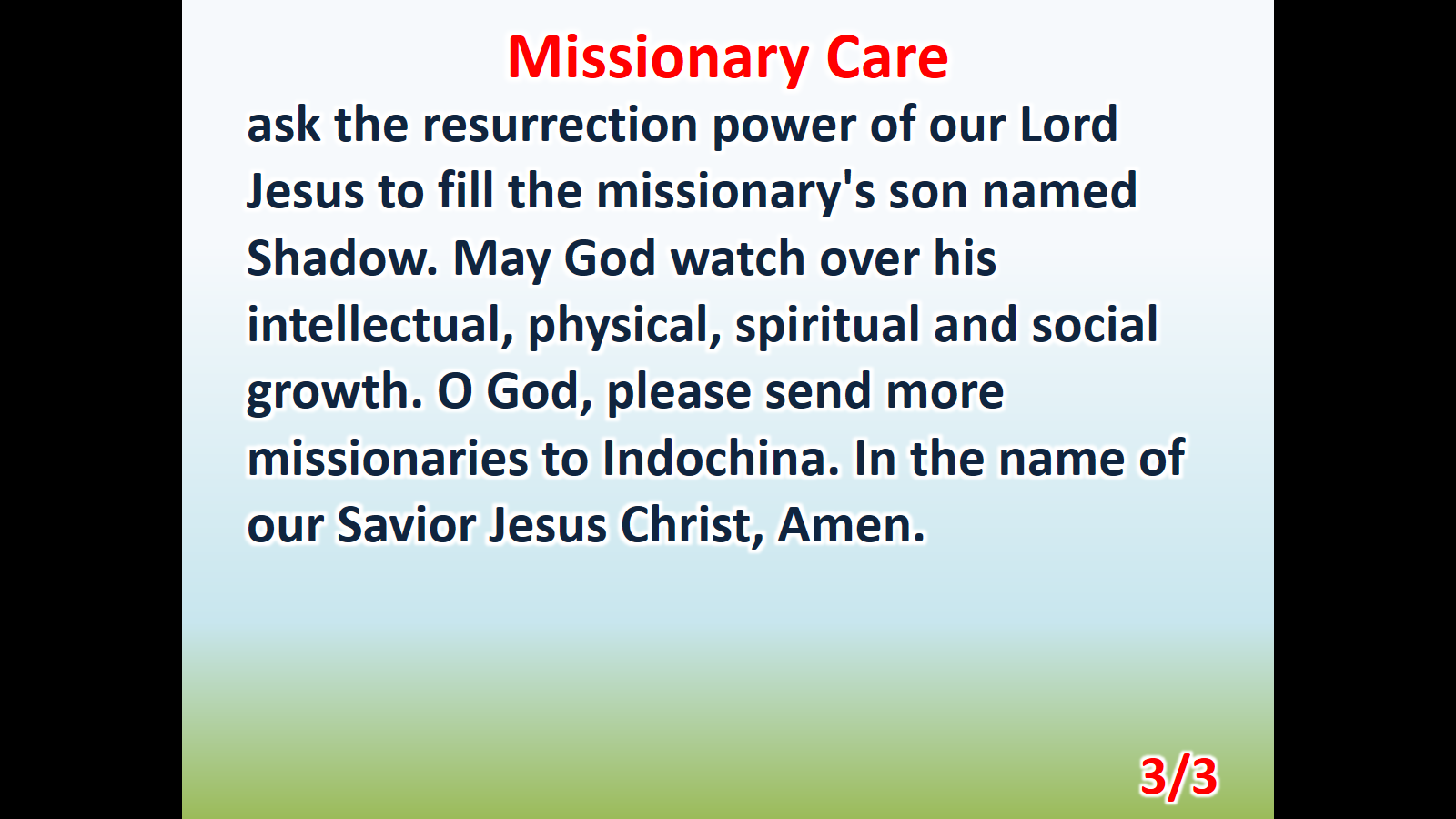